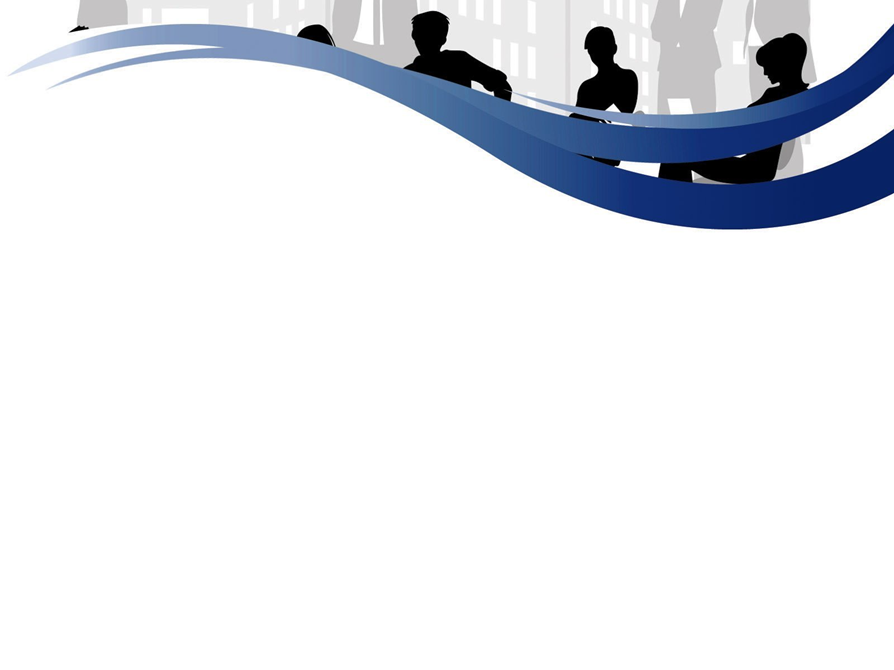 Рабочая группа заместителей руководителей Железнодорожного района города Екатеринбурга
Модель 
методической службы ДОО
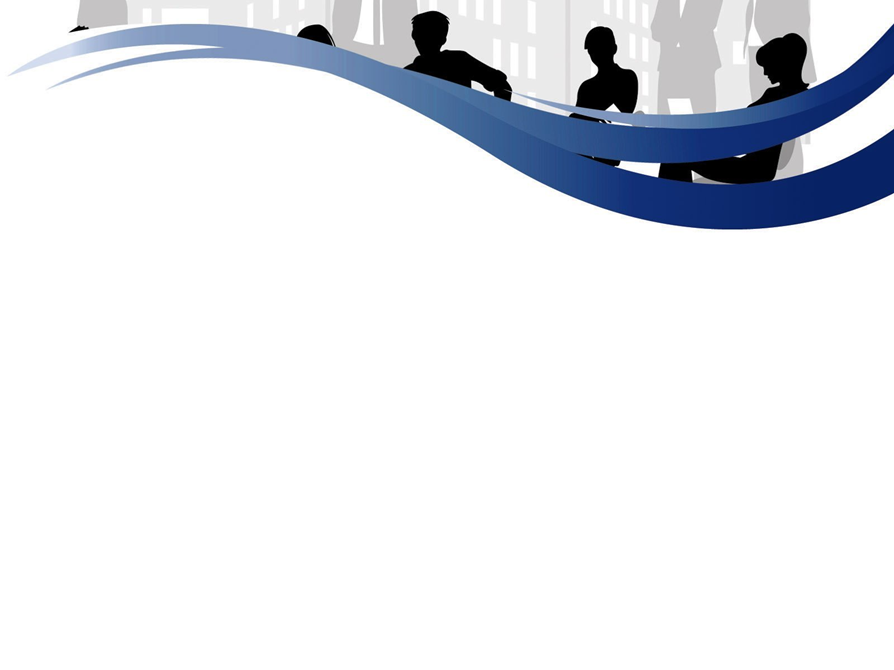 Методическая служба 
направлена на обновление  содержания образования, повышение профессиональной компетентности педагогов, своевременное оказание им методической помощи, содействует становлению, развитию и реализации профессионального творческого потенциала педагогов.  

Критерии эффективности  работы методической службы: 

Эффективность для ребенка;
Эффективность для родителей;
Эффективность для педагога.
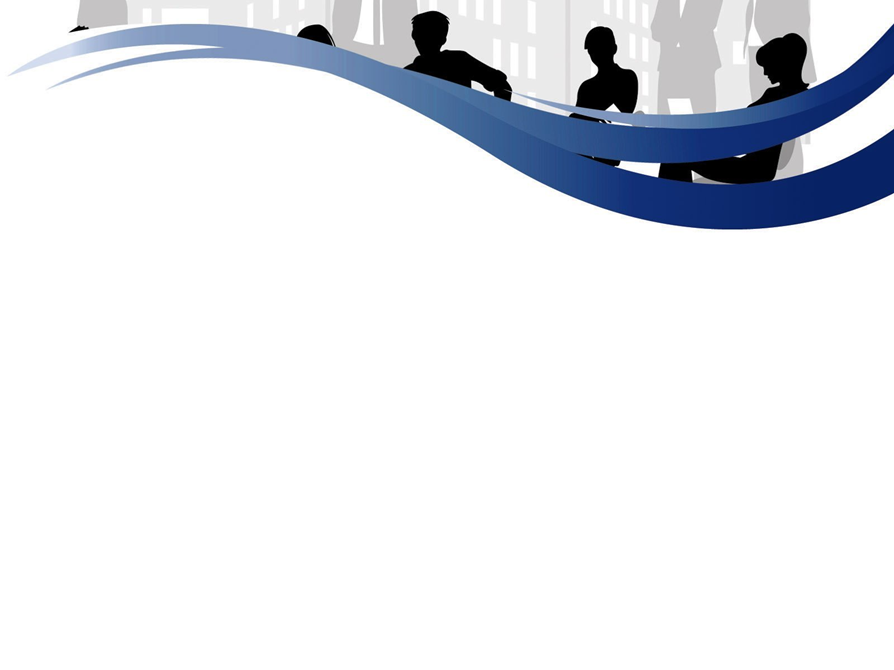 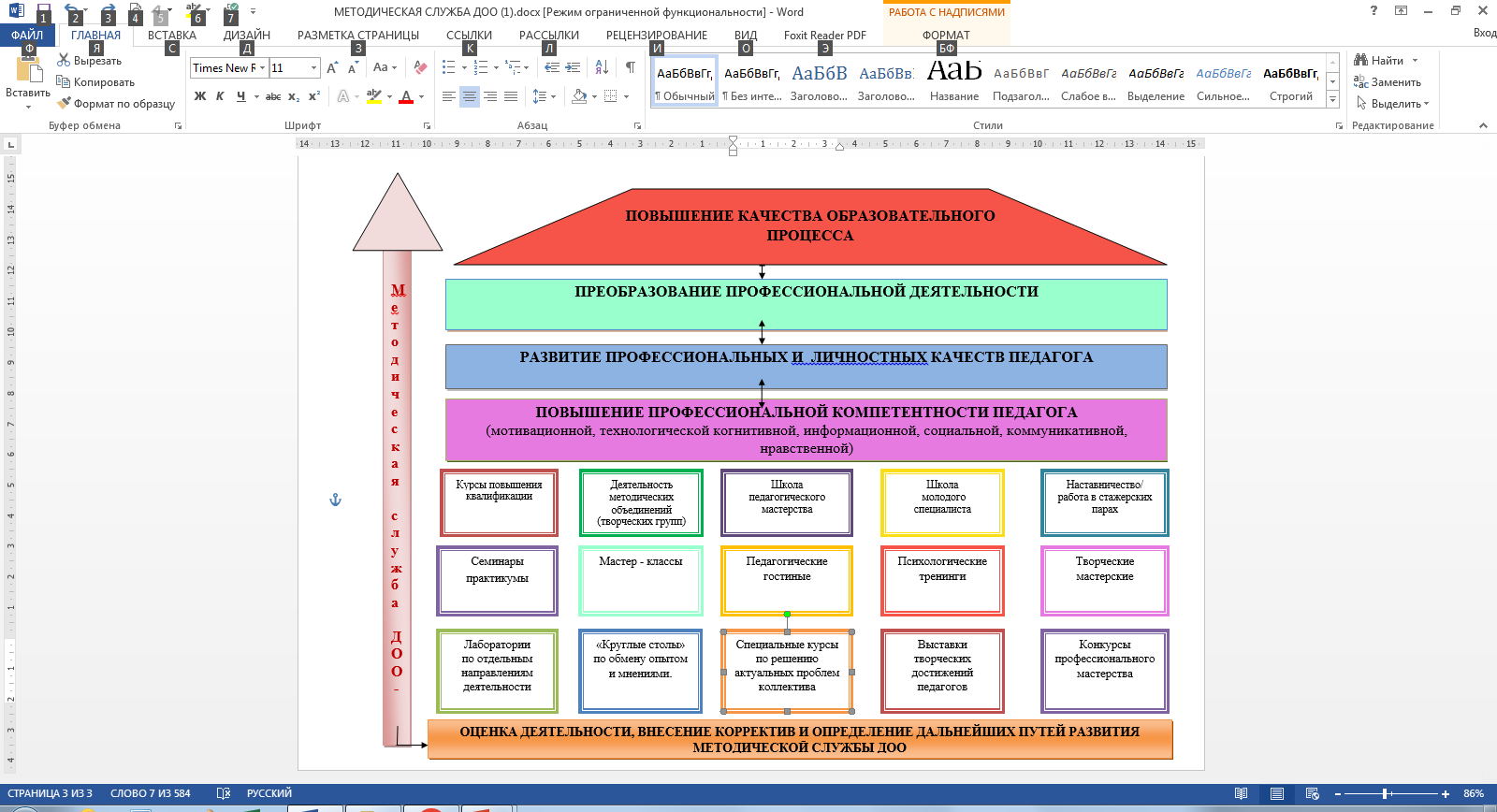